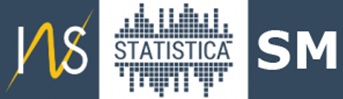 Recensământul Populației și Locuințelor, runda 2021
-	date provizorii pentru județul Satu Mare -
Cadrul legislativ:
Recensământul  populației  și  locuințelor  2021  s-a  desfășurat  în  baza  Ordonanței  de  urgență  a  Guvernului nr.19/2020  privind  organizarea  și  desfășurarea  recensământului  populației  și  locuințelor  din  România  în  anul  2021, publicată  în  Monitorul  Oficial  al  României,  Partea  I,  nr.106  din  12  februarie  2020,   aprobată  de  către  Parlamentul României cu modificări și completări prin Legea nr.178 din 18 august 2020, publicată în  Monitorul Oficial al României, Partea I, nr.755 din 19 august 2020;
În data de de 31.01.2022 Guvernul României a adoptat HG nr. 145/2022 privind modificarea și completarea HG 1071/2020 pentru stabilirea bugetului și a categoriilor de cheltuieli necesare efectuării recensământului populației și a locuințelor din România în anul 2021, precum și a măsurilor pentru punerea în aplicare a unor dispoziții din OUG nr. 19/2020 privind organizarea și desfășurarea recensământului populației și locuințelor din România în anul 2021.
În data de 13.01.2022 Guvernul României a adoptat Legea nr. 16/2022 pentru modificarea și completarea OUG 19/2020 privind organizarea și desfășurarea RPL 2021, lege prin care sau reglementat situațiile de incompatibiliate sau conflict de interese pentru funcționarii publici sau persoanele care fac parte din comisiile municipale sau locale pentru RPL 2021.
Direcţia Judeţeană de Statistică Satu Mare, B-dul Vasile Lucaciu, nr. 35, Satu Mare, www.satumare.insse.ro
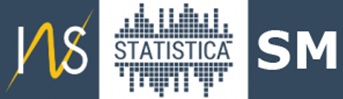 Calendarul principalelor etape ale RPL 2021
Pentru culegerea datelor din teren au fost angajate și instruite un număr total de 525 de persoane și anume:
1 coordonator județean
65 coordonatori UAT 
13 recenzori șefi (9 Satu Mare, 3 Carei, 1 Negrești Oaș, 1 Tășnad)
139 recenzori ARA ( recenzarea asistată la punctele fixe din primărie prin metoda CAWI)
308 recenzori CAPI ( metoda interviului față în față)
Direcţia Judeţeană de Statistică Satu Mare, B-dul Vasile Lucaciu, nr. 35, Satu Mare, www.satumare.insse.ro
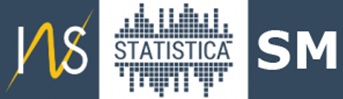 Rezultatele  provizorii  ale  Recensământului  Populației  și  Locuințelor, runda  2021  (RPL2021)  arată  o  populație rezidentă a județului Satu Mare de 33,06 mii persoane (330668 persoane), în scădere cu 13,69 mii locuitori (13692 persoane)  față  de  recensământul  precedent  (octombrie  2011)  și  70,12  mii  locuitori  (70121  persoane)  față  de recensământul din 1992.
Din  punctul  de  vedere  al  mărimii  populaţiei  rezidente,  judeţul  Satu  Mare  se  situează  pe  locul  27  în  ierarhia judeţelor.
Majoritatea  populației  rezidente  este  de  sex  feminin  (170486  persoane,  reprezentând  51,56  %)  și  trăiește  în mediul rural (185501 persoane, reprezentând 56,1 %)
Direcţia Judeţeană de Statistică Satu Mare, B-dul Vasile Lucaciu, nr. 35, Satu Mare, www.satumare.insse.ro
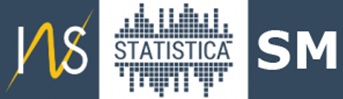 F en o me nul  d e  î mbă t r ânir e  a  p opul ație i  r ezid en te  a  R omâ n i ei

Fenomenul  de  îmbătrânire  s-a  accentuat,  vârsta  medie  a  populației  rezidente  pentru  județul  Satu  Mare crescând la 41 ani (față de 39 ani la RPL2011). Față de vârsta medie pe țară, vârsta medie a județului nostru este mai mică cu 1,4 ani (42,4 ani la nivel de țară). În ierarhizarea județelor după vârsta medie la RPL2021, județul Satu Mare se plasează pe locul 5.
În cadrul Regiunii Nord Vest din care face parte și județul nostru, vârsta medie este de 41,6 ani, județul nostru poziționându-se pe locul  al 2-lea.
Direcţia Judeţeană de Statistică Satu Mare, B-dul Vasile Lucaciu, nr. 35, Satu Mare, www.satumare.insse.ro
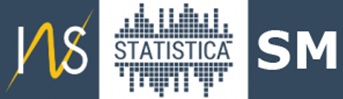 Distribuția județelor din regiunea Nord Vest după vârsta medie
Indicele de îmbătrânire demografică (numărul persoanelor vârstnice de 65 ani şi peste care revine la 100 de persoane tinere, sub 15 ani)  în  județul  Satu Mare este 100,00 persoane vârstnice la 100 persoane tinere, mai mic decât media națională de 121,2 persoane vârstnice la 100 persoane tinere cu 21,2.
Fenomenul de îmbătrânire demografică este relevat și prin prisma raportului de dependență demografică care, pentru județul nostru are valoarea de 51,0 persoane tinere și vârstnice la 100 persoane adulte, mai mic decât indicele de îmbătrânire demografică la nivel național de 55,5 persoane tinere și vârstnice la 100 persoane adulte.
Direcţia Judeţeană de Statistică Satu Mare, B-dul Vasile Lucaciu, nr. 35, Satu Mare, www.satumare.insse.ro
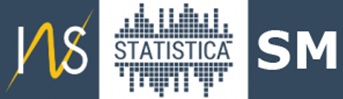 Direcţia Judeţeană de Statistică Satu Mare, B-dul Vasile Lucaciu, nr. 35, Satu Mare, www.satumare.insse.ro
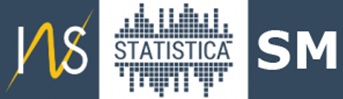 S t ru c tur a  p e  l o c a l i t ăți  a  popul ați ei  r ezid en t e  a  j u d ețului  S atu  M ar e
În ultimii treizeci de ani, între cele patru recensăminte,  majoritatea  județelor  au  scăzut  ca  dimensiune  sub aspectul numărului de locuitori. În aceeași categorie se încadrează și județul Satu Mare.
Localitățile cu cele mai mari creșteri și cele mai mari descreșteri ale populației rezidente la 1 decembrie 2021 din județul Satu Mare față de recensământele precedente
Direcţia Judeţeană de Statistică Satu Mare, B-dul Vasile Lucaciu, nr. 35, Satu Mare, www.satumare.insse.ro
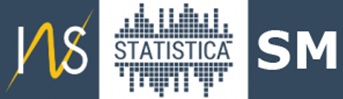 Direcţia Judeţeană de Statistică Satu Mare, B-dul Vasile Lucaciu, nr. 35, Satu Mare, www.satumare.insse.ro
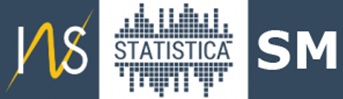 Populația rezidentă pe principalele localități din județul Satu Mare
Direcţia Judeţeană de Statistică Satu Mare, B-dul Vasile Lucaciu, nr. 35, Satu Mare, www.satumare.insse.ro
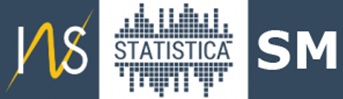 Direcţia Judeţeană de Statistică Satu Mare, B-dul Vasile Lucaciu, nr. 35, Satu Mare, www.satumare.insse.ro
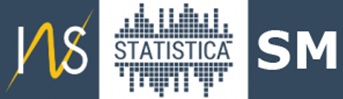 Referitor la municipii, orașe și comune, în cadrul județului Satu Mare, localitățile care au câștigat cel mai mare număr de locuitori între ultimele două recensăminte, sunt comuna Turț care a ajuns la o populație de 7936 persoane (cu 2343 persoane mai mult decât în 2011), orașul Negrești Oaș cu o populație rezidentă de 14616 persoane (cu 2749 persoane mai mult decât în 2011) și comuna Păulești cu o populație rezidentă de 5775 persoane (cu 866 persoane mai mult decât în 2011).
Ierarhia se modifică dacă ne referim la creșteri în valori relative. Astfel, comuna Turț și orașul Negrești Oaș au crescut cu 41,89 % față de 2011 ajungând la o populație de 7936 locuitori, respectiv 23,17 % ajungând la o populație de 14616 locuitori.
În  ceea  ce  privește  localitățile  care  au  câștigat  cel  mai  mare  număr  de  locuitori  între  ultimele  patru recensăminte, situația stă în felul următor:
comuna Gherța Mică a ajuns la o populație rezidentă de 3881 persoane (cu 770 persoane mai mult decât în 1992), creștere de 24,8%
comuna Viile Satu Mare a ajuns la o populație  rezidentă  de  3950 persoane (cu 706 persoane mai mult decât în 2011), creștere de 21,8%
comuna Vetiș a ajuns la o populație rezidentă de 5384 persoane (cu 847 persoane mai mult decât în 1992), creștere de 18,7%
comuna Lazuri a  ajuns  la  o  populație  rezidentă  de 5977 persoane (cu  756  persoane mai mult decât în 1992), creștere de 14,5%
comuna Odoreu a ajuns la o populație  rezidentă  de 5569 persoane (cu 681 persoane mai mult decât în 1992), creștere de 13,9%
comuna Agriș a ajuns la o populație rezidentă de 1758 persoane (cu 203 persoane mai mult decât în 1992), creștere de 13,1%
comuna Botiz a ajuns la o populație rezidentă de 3604 persoane (cu 341 persoane mai mult decât în 1992), creștere de 10,5%
comuna Dorolț  a  ajuns  la  o  populație  rezidentă  de 3755 persoane (cu 347 persoane mai mult decât în 1992), creștere de 10,2%
comuna Călinești Oaș a ajuns la o populație rezidentă de 5117 persoane (cu 369 persoane mai mult decât în 1992), creștere de 7,8%
Direcţia Judeţeană de Statistică Satu Mare, B-dul Vasile Lucaciu, nr. 35, Satu Mare, www.satumare.insse.ro
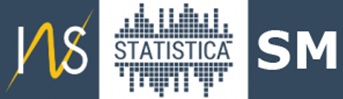 comuna Terebești a ajuns la o populație rezidentă de 1864 persoane (cu 116 persoane mai mult decât în 1992), creștere de 6,6%
comuna Turț a ajuns la o populație rezidentă de 7936 persoane (cu 416 persoane mai mult decât în 1992), creștere de 5,5%
comuna  Racșa  a  ajuns  la  o  populație  rezidentă  de  3050 persoane  (cu  117  persoane  mai  mult decât  în 1992), creștere de 4 %

Localitățile din județul nostru cu cele mai mari scăderi în valori relative înregistrate în decursul ultimelor patru decenii  sunt  comuna  Cehal  (1279  locuitori,  –  48,76  %  față  de  populația  din  1992),  comuna  Valea  Vinului  (1582 locuitori, – 34,85 % față de populația din 1992) și  municipiul Satu Mare (91520 locuitori, – 31,70 % față de populația din 1992).
Comuna cea mai mică din județ este comuna Săcășeni cu numai 1134  locuitori (în scădere față de RPL2011 când s-au recenzat 1178 locuitori și în scădere față de RPL1992 când s-au recenzat 1405 locuitori ).
Cea mai mare comună din județ este comuna  Turț cu 7936 locuitori (în creștere față de RPL2011 când s-au recenzat 5593 persoane și față de RPL 1992 când s-au recenzat 7520 persoane).
Orașul Livada este orașul cel mai mic din cadrul județului având 5892 locuitori ( în scădere față de RPL 2011 când s-au recenzat 6773 locuitori și față de RPL 1992 când s-au recenzat 7063 locuitori).
Cel mai mare oraș din județ, conform rezultatelor provizorii ale RPL2021, este Negrești Oaș cu 14616 locuitori (în creștere față de RPL 2011  când s-au recenzat 11867 locuitori și în scădere față de  RPL 1992 când s-au recenzat 16648 locuitori)
Municipiul Satu Mare, reședință a județului în care locuim, are o populație rezidentă de 91520 persoane ( în scădere față de RPL 2011 când s-au recenzat 102411 locuitori și față de RPL 1992 când s-au recenzat 131987 locuitori).
          Între cele patru recensăminte, nu și-a păstrat dimensiunea populației nici o  localitate.
Direcţia Judeţeană de Statistică Satu Mare, B-dul Vasile Lucaciu, nr. 35, Satu Mare, www.satumare.insse.ro
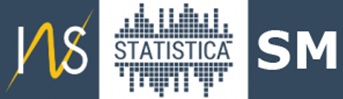 S t ru c tur a  etnic ă  ș i  c onf esio n a l ă  a  popul ați ei  r e z i d ent e  a  R o m âni ei

La RPL2021, înregistrarea etniei, limbii materne și a religiei s-a făcut pe baza liberei declarații a persoanelor recenzate. Pentru persoanele care au refuzat să declare aceste trei caracteristici, precum și pentru persoanele pentru care informațiile au fost colectate indirect din surse administrative, informația nu este disponibilă pentru aceste trei caracteristici.
Ca  urmare, structurile prezentate în continuare pentru cele 3 caracteristici  etno-culturale  sunt calculate în funcție de numărul total de persoane care și-au declarat etnia, limba maternă și respectiv religia și nu în funcție de numărul total al populației rezidente.
Informația  privind  etnia  a  fost  disponibilă  pentru  297970  persoane  (din  totalul  celor  330668  persoane  care formează populația rezidentă a județului Satu Mare) fiind structurată astfel:
români – 182750 persoane (61,33 %)
maghiari – 93491 persoane (31,38 %)
romi – 16340 persoane (5,48 %)
germani – 3722 persoane (1,25 %)
ucrainieni – 1361 persoane (0,46 %)
evrei – 77 persoane (0,026 %)
slovaci – 61 persoane (0,02 %)
italieni – 45 persoane (0,02 %)
rusi-lipoveni – 8 persoane
turci – 7 persoane
altă etnie – 0,03 %
Direcţia Judeţeană de Statistică Satu Mare, B-dul Vasile Lucaciu, nr. 35, Satu Mare, www.satumare.insse.ro
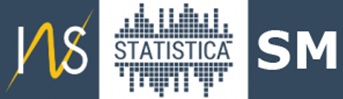 Structura populației din județul Satu Mare după ponderea principalelor etnii
Direcţia Judeţeană de Statistică Satu Mare, B-dul Vasile Lucaciu, nr. 35, Satu Mare, www.satumare.insse.ro
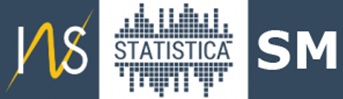 Direcţia Judeţeană de Statistică Satu Mare, B-dul Vasile Lucaciu, nr. 35, Satu Mare, www.satumare.insse.ro
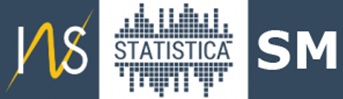 Potrivit liberei declarații a celor 297737 persoane care au declarat limba maternă, structura populației din județul Satu Mare după limba maternă se prezintă astfel:
182772 persoane care reprezinta 61,4 % din total au limba română ca prima limbă vorbită în familie
109978 persoane care reprezinta 36,9 % din total au limba maghiară ca prima limbă vorbită în familie
3243 persoane care reprezinta 1,1 % din total au limba romani ca prima limbă vorbită în familie
1139 persoane care reprezinta 0,4 % din total au limba ucraineană ca prima limbă vorbită în familie
431 persoane care reprezinta 0,1 % din total au limba germană ca prima limbă vorbită în familie
32921 persoane care reprezinta 11,1 % din total nu au declarat nimic ca prima limbă vorbită în familie
Direcţia Judeţeană de Statistică Satu Mare, B-dul Vasile Lucaciu, nr. 35, Satu Mare, www.satumare.insse.ro
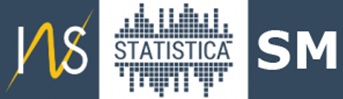 Direcţia Judeţeană de Statistică Satu Mare, B-dul Vasile Lucaciu, nr. 35, Satu Mare, www.satumare.insse.ro
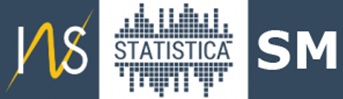 Structura confesională a fost declarată de 295833 persoane din totalul populației rezidente a județului  Satu Mare și arată după cum urmează:
ortodoxă – 152496 persoane (51,55 %)
reformată – 50761 persoane (17,16 %)
romano-catolică – 49946 persoane (16,88 %)
greco-catolică – 19241 persoane (6,50 %)
penticostală – 12767 persoane (4,32 %)
martorii lui Iehova – 3489 persoane (1,18 %)
baptistă – 2327 persoane (0,79 %)
alte religii – 1906 persoane (0,64%)
fără religie – 1566 persoane (0,53%)
adventist de ziua a 7-a – 806 persoane (0,27%)
atei – 423 persoane (0,17%)
agnostic – 105 persoane (0,04%)
Direcţia Judeţeană de Statistică Satu Mare, B-dul Vasile Lucaciu, nr. 35, Satu Mare, www.satumare.insse.ro
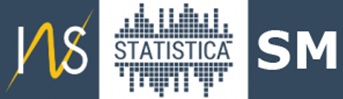 Structura populației județului Satu Mare pe principalele religii declarate
Direcţia Judeţeană de Statistică Satu Mare, B-dul Vasile Lucaciu, nr. 35, Satu Mare, www.satumare.insse.ro
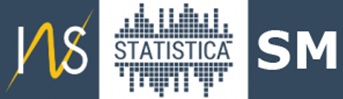 S t ru c tur a  pop u l ație i  r ezid en te  p e  s t ări  c i v i l e

Din populația  rezidentă a  județului,   49,00 %  cuprinde  persoane  care  au  starea  civilă legală  de  căsătorit(ă). Sunt  căsătoriți  79514  bărbați  și  82539  femei.  Nu  au  fost  niciodată  căsătorite  131620  persoane  și  anume:  69257 persoane de sex masculin și 62663 persoane de sex feminin.
Persoanele  văduve  reprezintă  5,6  %  din  totalul  populației  rezidente  a  județului,  cu  discrepanțe  pe  sexe  și anume:
85,75 %  populație feminina din totalul de persoane văduve
14,25 % populație masculină din totalul de persoane văduve
Structura populației din județul Satu Mare după starea civilă
Direcţia Judeţeană de Statistică Satu Mare, B-dul Vasile Lucaciu, nr. 35, Satu Mare, www.satumare.insse.ro
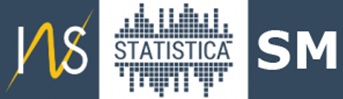 S t ru c tur a  pop u l ație i  du pă  n i vel u l  d e  e du ca ț i e  a bsol v i t
Din totalul populației rezidente a județului Satu Mare, 42,9 %  (141715 persoane) au nivel mediu de educație (postliceal,  liceal,  profesional,  învățământ  complementar  sau  de  ucenici),  45,2  %  (149587  persoane)  nivel  scăzut (preșcolar,  primar,  gimnazial  sau  fără  școală  absolvită)  și  11,1  %  (39366  persoane)  nivel  superior  (universitar, postuniversitar).
Din  punctul  de  vedere  al  ponderii  populaţiei  rezidente  cu  nivel  superior  de  educație,  judeţul  Satu Mare se situează pe locul 22 în ierarhia judeţelor.
Direcţia Judeţeană de Statistică Satu Mare, B-dul Vasile Lucaciu, nr. 35, Satu Mare, www.satumare.insse.ro
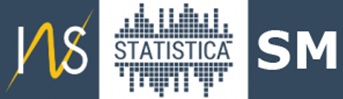 Persoanele de sex feminin au următoarea structură educațională:
nivel ridicat – 21726 persoane
nivel mediu – 68125 persoane
nivel scăzut – 80635 persoane
Structura populației după nivelul de educație absolvit diferă pe cele două sexe
Persoanele de sex masculin au următoarea structură educațională:
nivel ridicat – 17640 persoane
nivel mediu – 73590 persoane
nivel scăzut – 68952 persoane
Direcţia Judeţeană de Statistică Satu Mare, B-dul Vasile Lucaciu, nr. 35, Satu Mare, www.satumare.insse.ro
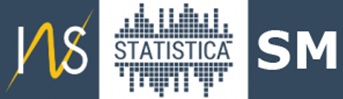 Structura populației după nivelul de educație urmat
Direcţia Judeţeană de Statistică Satu Mare, B-dul Vasile Lucaciu, nr. 35, Satu Mare, www.satumare.insse.ro
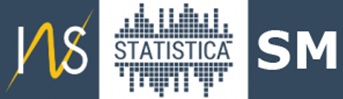 Direcţia Judeţeană de Statistică Satu Mare, B-dul Vasile Lucaciu, nr. 35, Satu Mare, www.satumare.insse.ro
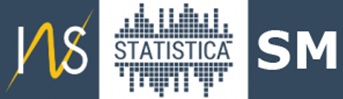 S t ru c tur a  pop u l ație i  du pă  s t atut u l  acti v i t ăți i  cur en te 


Populația activă a județului Satu Mare este de 143393 persoane, fiind compusă din 134824 persoane ocupate și din 8569 șomeri.
Populația inactivă cuprinde 187275 persoane și anume:
elevi/studenți – 62026 persoane
pensionari – 68516 persoane
casnice – 22215 persoane
întreținuți de altă persoană – 17148 persoane
întreținuți de stat sau de alte organizații – 2035 peroane
întreținuți din alte surse – 4687 persoane
altă situație economică – 10468 persoane
Din punct de vedere al ponderii populației ocupate în populaţia rezidentă a județului, judeţul Satu Mare se situează pe locul 14 în ierarhia judeţelor.
Din punct de vedere al ponderii populației șomere în populaţia rezidentă a județului, judeţul  Satu Mare se situează pe locul 23 în ierarhia judeţelor.
Direcţia Judeţeană de Statistică Satu Mare, B-dul Vasile Lucaciu, nr. 35, Satu Mare, www.satumare.insse.ro
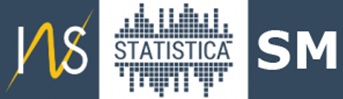 Direcţia Judeţeană de Statistică Satu Mare, B-dul Vasile Lucaciu, nr. 35, Satu Mare, www.satumare.insse.ro
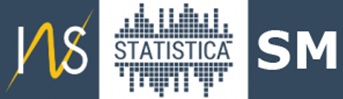 Precizări metodologice
RPL2021 s-a realizat în conformitate cu recomandările Conferinței Statisticienilor Europeni pentru runda 2020 a  recensămintelor  populației  și  locuințelor  și  ale  Regulamentului  (CE)  nr.  763/2008  al  Parlamentului  European  și  al Consiliului privind recensământul populației și locuințelor.
Prin  regulamentele  europene  de  implementare,  pentru  runda  2021,  a  Regulamentului  nr.  763/2008  s-au actualizat   aspecte   precum:   anul   de   referință  al   recensământului,   programul   datelor   și   metadatelor   statistice, specificațiile subiectelor, dezagregările subiectelor, formatul tehnic al transmiterii datelor, modalitățile de realizare și structura raportului de calitate.

Conform acestor recomandări, populația rezidentă a României include:

persoanele de cetățenie română, străină sau fără cetățenie cu reședința obișnuită în România;
persoanele cu cetățenie română care sunt membri ai personalului misiunilor diplomatice și oficiilor consulare ale României în străinătate, membrii forțelor armate naționale staționate în restul lumii, personalul național al bazelor științifice  naționale  stabilite  în  afara  teritoriului  geografic  al  țării,  persoanele  de  cetățenie  română  care  sunt membri  ai  echipajelor  navelor  de  pescuit,  altor  nave,  aeronave  și  platforme  plutitoare  operând  parțial  sau  în întregime în afara teritoriului economic.

Conform definiției internaționale, nu s-au cuprins în populația rezidentă a țării:
persoanele de cetățenie română, străină sau fără cetățenie cu domiciliul în România plecate în străinătate pentru o perioadă de cel puțin 12 luni sau cu intenția de a rămâne în străinătate o perioadă de cel puțin 12 luni: la lucru, în căutarea unui loc de muncă, la studii, în interes de afaceri etc. (persoane plecate pe perioadă îndelungată);
persoanele  de  cetățenie  străină  sau  fără  cetățenie  venite  în  România  pentru  o  perioadă  mai  mică  de  12  luni (persoane temporar prezente).
Nu au făcut obiectul recensământului și nu au fost înregistrate la recensământ următoarele categorii de populație: persoanele  care  nu  dețin  cetățenie  română  din  cadrul  reprezentanțelor  diplomatice,  consulare  și  comerciale sau al reprezentanțelor   organizațiilor   internaționale   și   nici   membrii   familiilor   lor,   personalul   forțelor   armate   străine, personalul flotei comerciale navale și aeriene - cetățeni străini, care la momentul de referință al recensământului se află temporar pe teritoriul țării.
Direcţia Judeţeană de Statistică Satu Mare, B-dul Vasile Lucaciu, nr. 35, Satu Mare, www.satumare.insse.ro
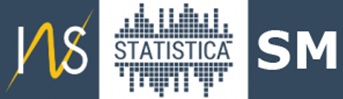 Au  făcut  obiectul  recensământului,  dar  nu  au  putut  fi  înregistrate  în  chestionarele  individuale  următoarele categorii de persoane:
persoane care au refuzat explicit sau tacit recenzarea, care nu au vrut să se auto-recenzeze și nici să primească vizita recenzorului (populație necontactată).
Procentajul persoanelor care nu s-au recenzat (fie prin autorecenzare, fie prin intermediul recenzorului) până la finalul zilei de 31 iulie 2022, ultima zi de recenzare, a fost de 4,8% din totalul populației rezidente de 19,05 milioane persoane.
După încheierea perioadei de colectare a datelor, conform art. 22 din O.U.G nr 19/2020, s-a realizat „asigurarea completitudinii datelor individuale privind persoanele”  pentru circa 1 milion de persoane. Aceasta s-a realizat „prin imputare  prin  metode  statistice,  din  surse  statistice  și  administrative,  pentru  acele  unități  statistice  pentru  care  nu există un formular completat cu date, în conformitate cu metodologia prevăzută la art. 9 alin. (4).” Metodologia de imputare  statistică  aplicată  pentru  recensământ  a  fost  aprobată  în  iulie  2021,  de  către  Comisia  Centrală  pentru Recensământul Populației și Locuințelor (CCRPL2021).

RPL2021 a fost  al 13-lea  recensământ  din  istorie  și  primul  din  România  organizat  integral  în  format  digital. Întregul proces al colectării datelor s-a desfășurat cu asigurarea confidențialității și protecției depline a informațiilor.

Institutul Național de Statistică împreună cu direcțiile județene de statistică au colaborat în condiții optime cu Ministerul Afacerilor Interne (MAI), primăriile și Serviciul de Telecomunicații Speciale (STS) care a oferit suportul tehnic și operațional.
Vă mulțumim!
Direcţia Judeţeană de Statistică Satu Mare, B-dul Vasile Lucaciu, nr. 35, Satu Mare, www.satumare.insse.ro